CSE 373 Optional SectionDisjoint Sets & Homework 4
February 13, 2014
Nicholas Shahan & A. Conrad Nied
Agenda
Disjoint Sets Review
Homework 4 Examples
Disjoint Sets Review
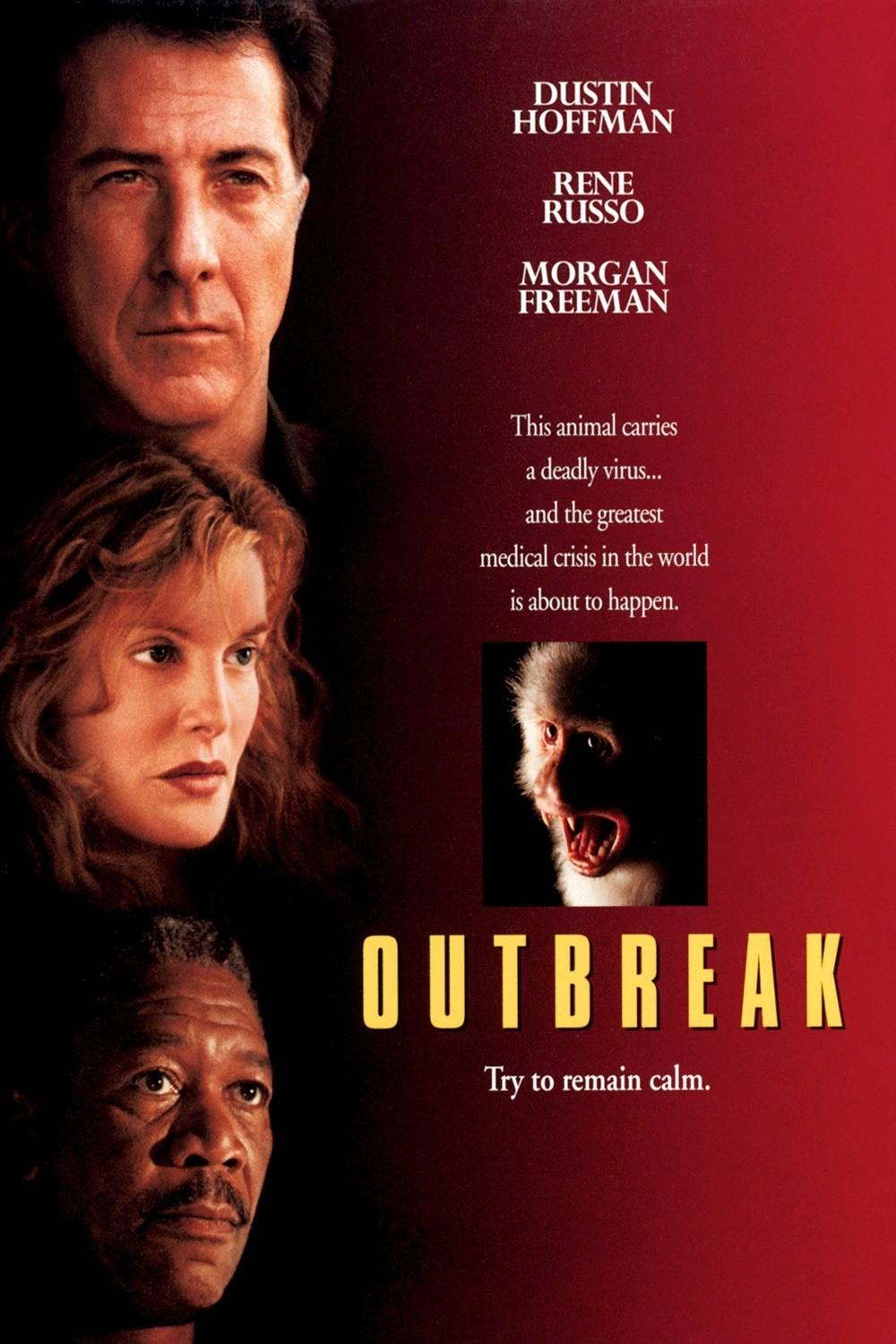 OUTBREAK trailer

Interactive Example
HW4: Representation?
What data structures do we want?
Java Collections
HashMap, HashSet, Arrays, ArrayList, etc.
Examples: 
Two arrays, for vertical and horizontal walls
A Class for maze walls, stored in a HashSet
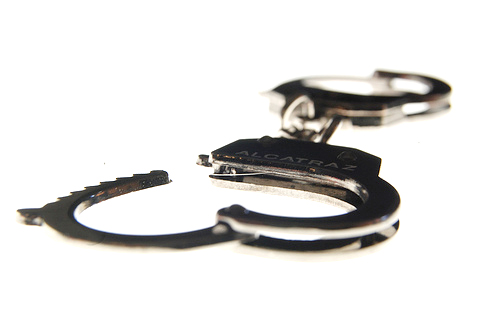 HW4: What Numbers Matter?
How many rooms are in the maze?
Height or Number of Rows
Width or Number of Columns
How many interior walls?
How many exterior walls?
HW4: By The Numbers
For a maze with 4 rows and 5 columns:
20 total rooms
49 walls
31 interior walls
16 vertical interior walls (4 x 4)
15 horizontal interior walls (3 x 5)
HW4: By The Numbers
For a maze with 3 rows and 7 columns:
21 total rooms
52 walls
32 interior walls
18 vertical interior walls (3 x 6)
14 horizontal interior walls (2 x 7)
HW4: Consistent Identification
One Example: Each room is responsible for knowing its set and its walls left of and below it.
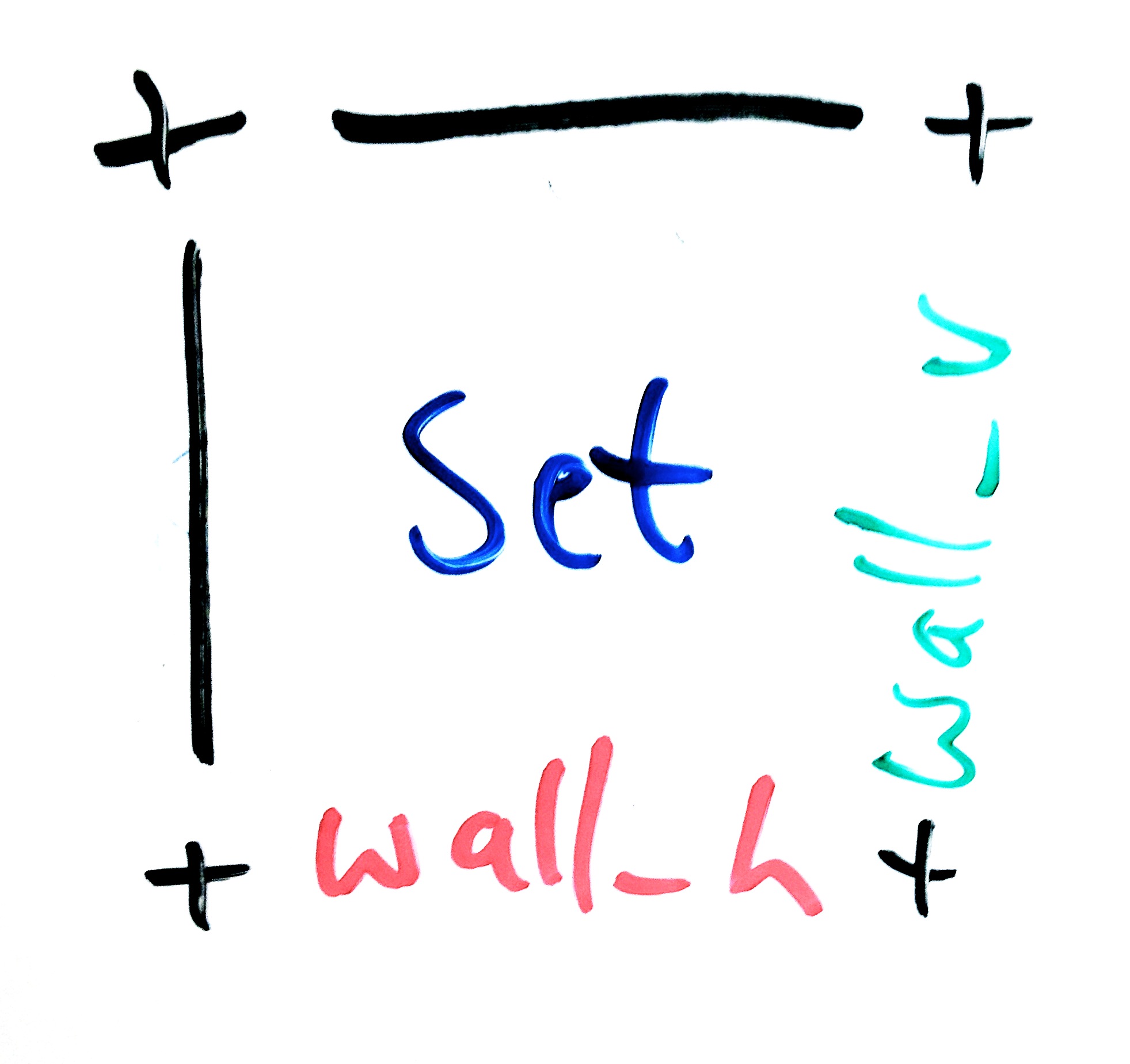 HW4: Example Maze
height = 3, width = 4
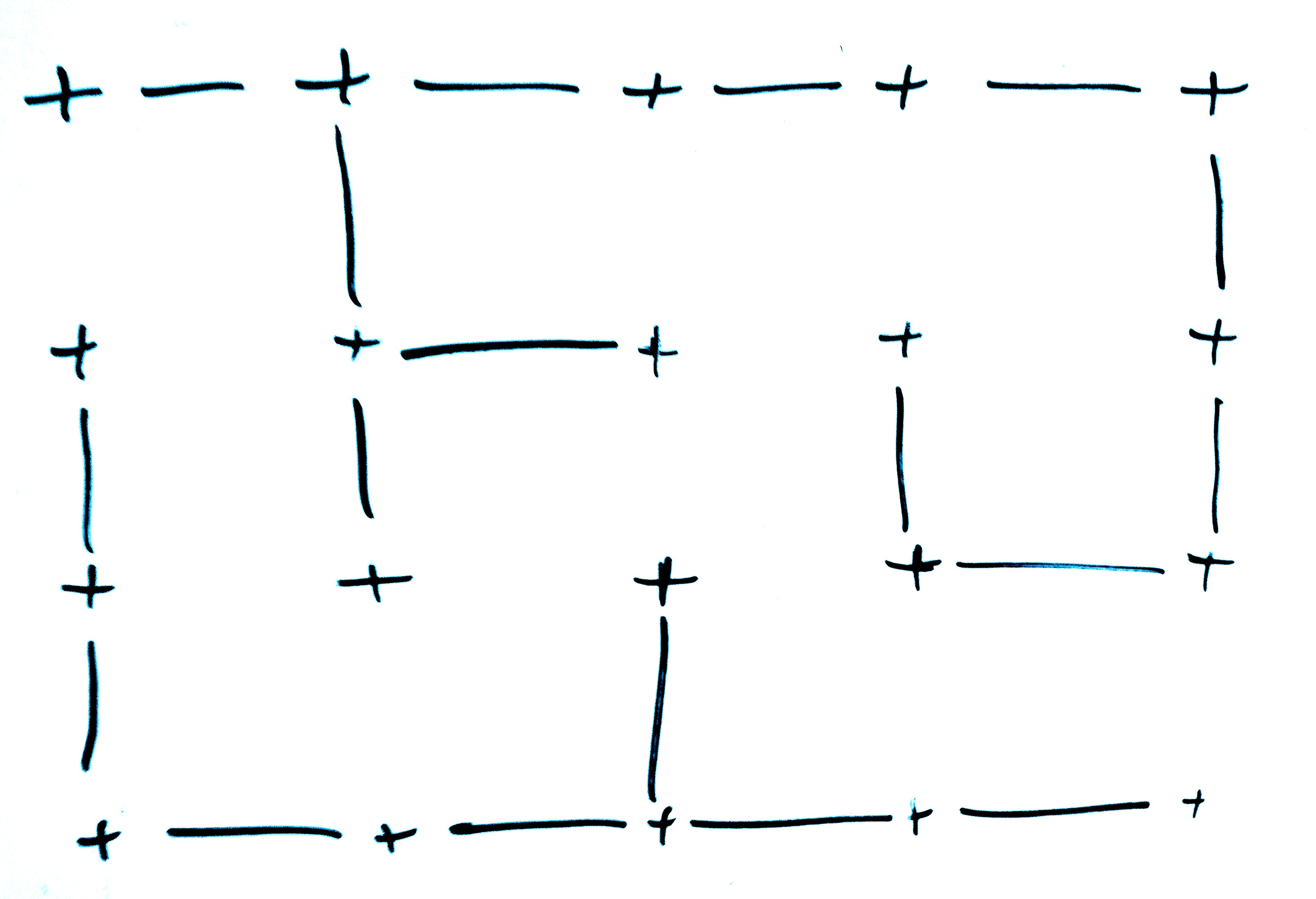 HW4: Example Maze
Number the rooms
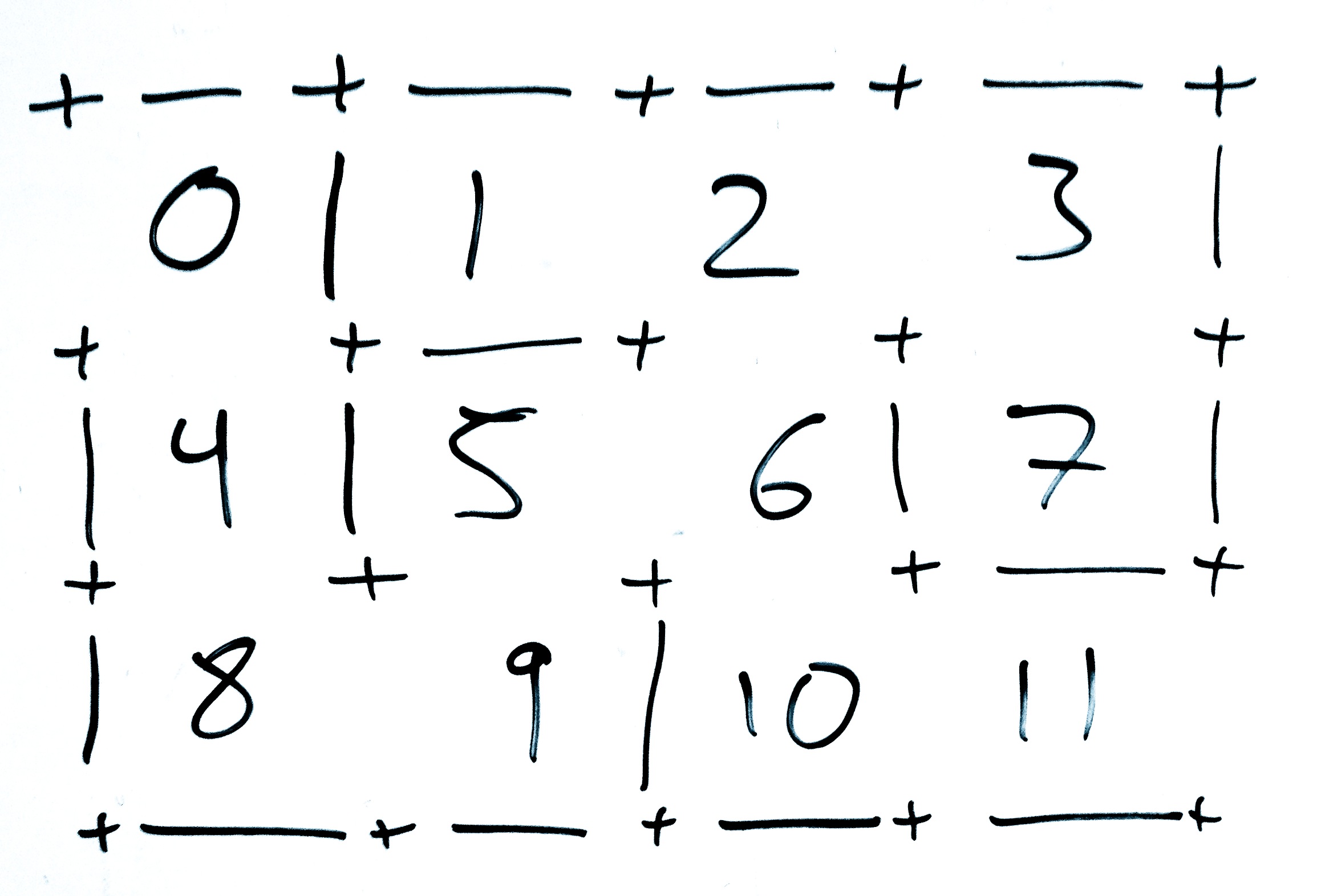 HW4: Example Maze
After uniting all of the nodes, the Disjoint Sets array looks like this:
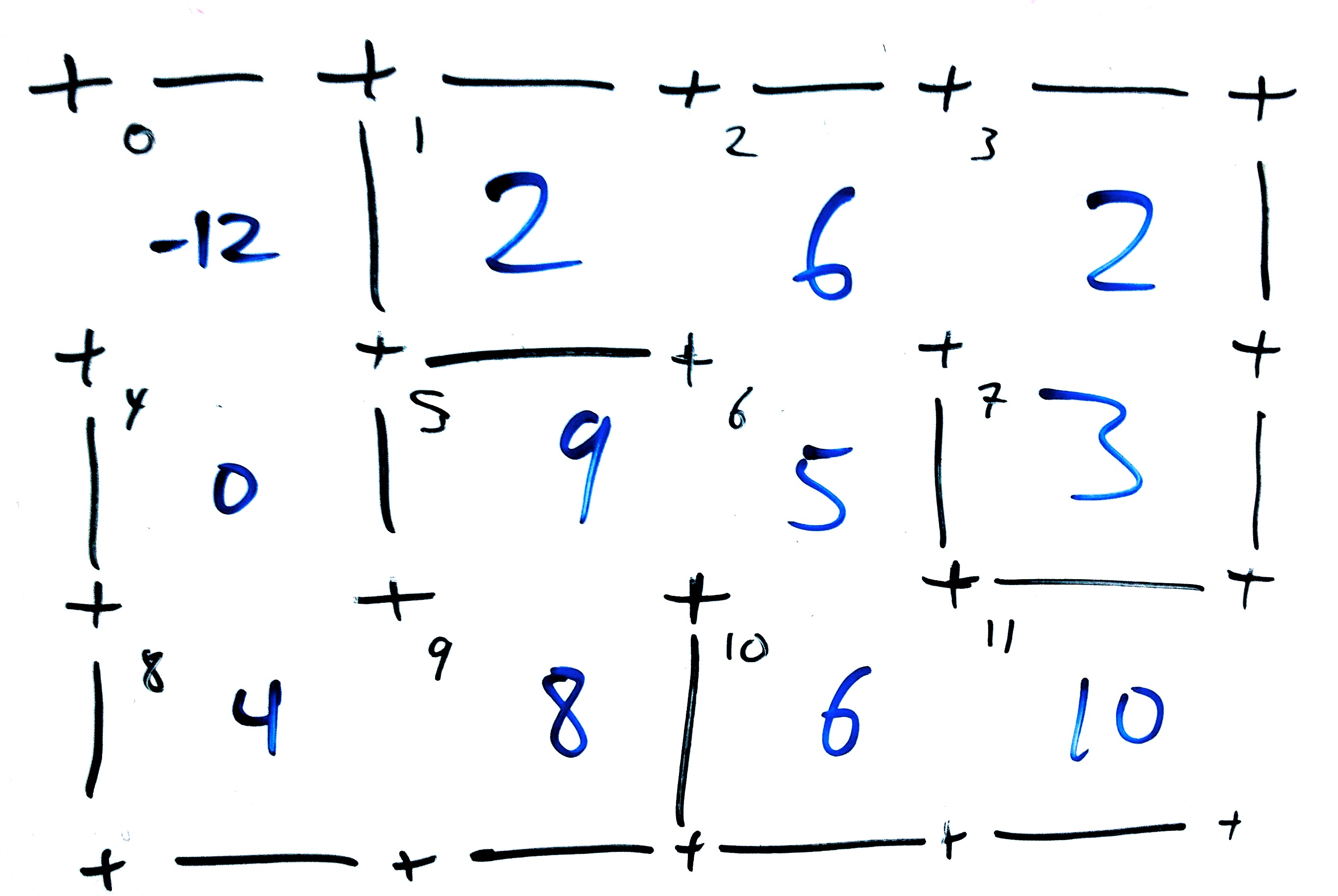 HW4: Example Maze
The walls to the left of each room are valued as such (1 means that the wall is in the maze)
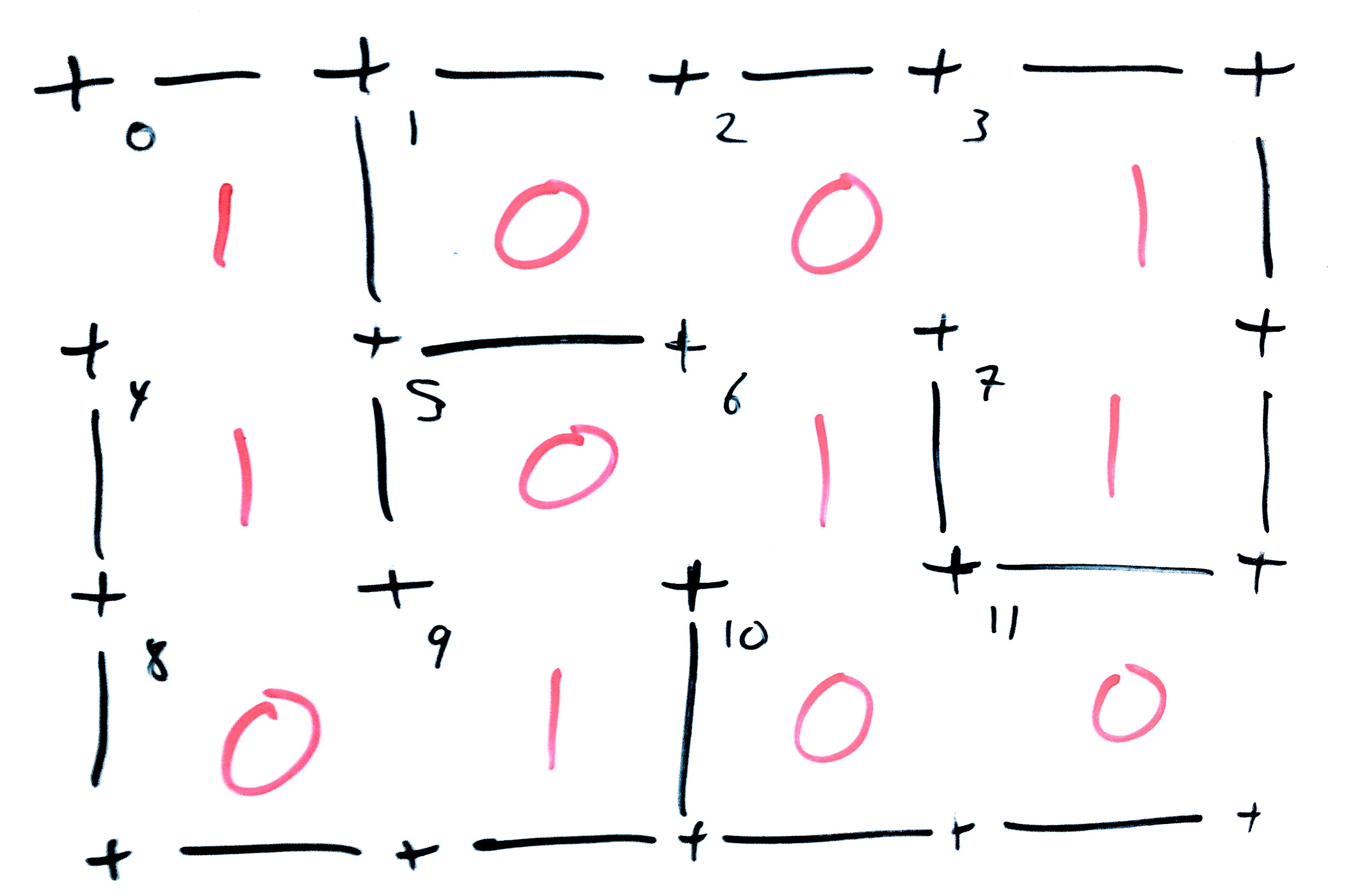 HW4: Example Maze
Likewise, for the horizontal walls below each room:
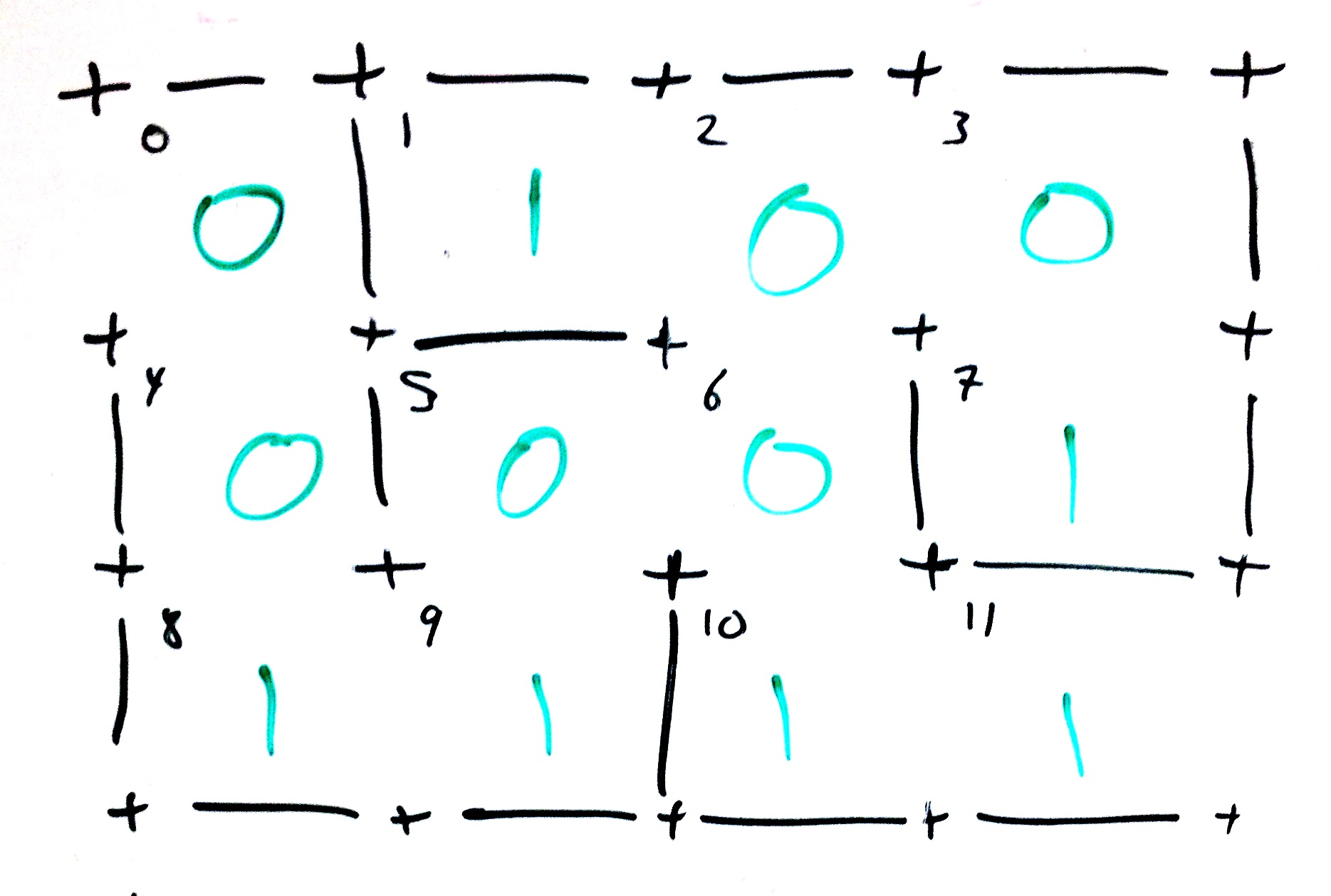 HW4: Example Maze
All together, the numbers for the rooms and the walls look like this:
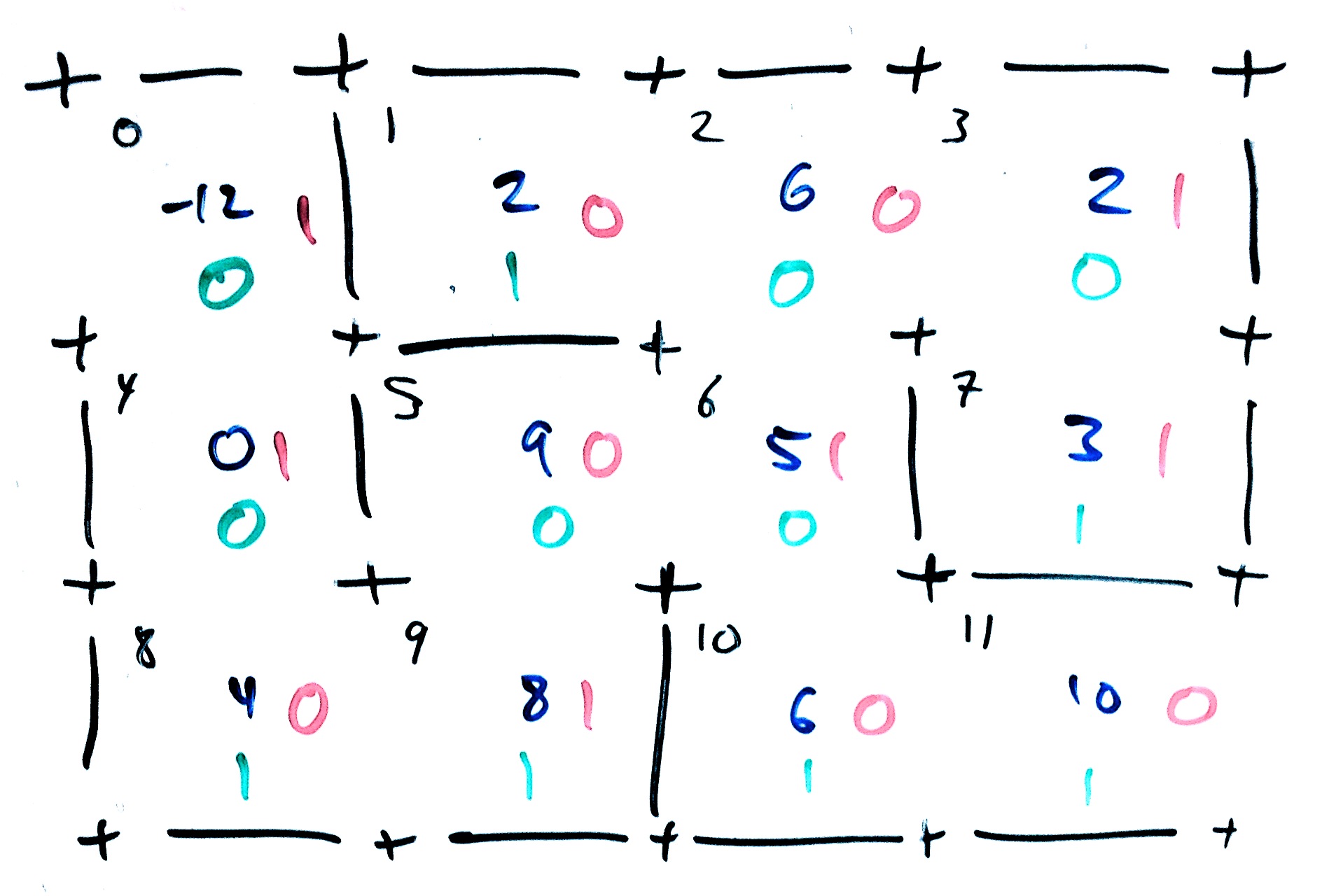 HW4: Don’t Create Cycles
Every time you remove an interior wall it is possible that you created a cycle:
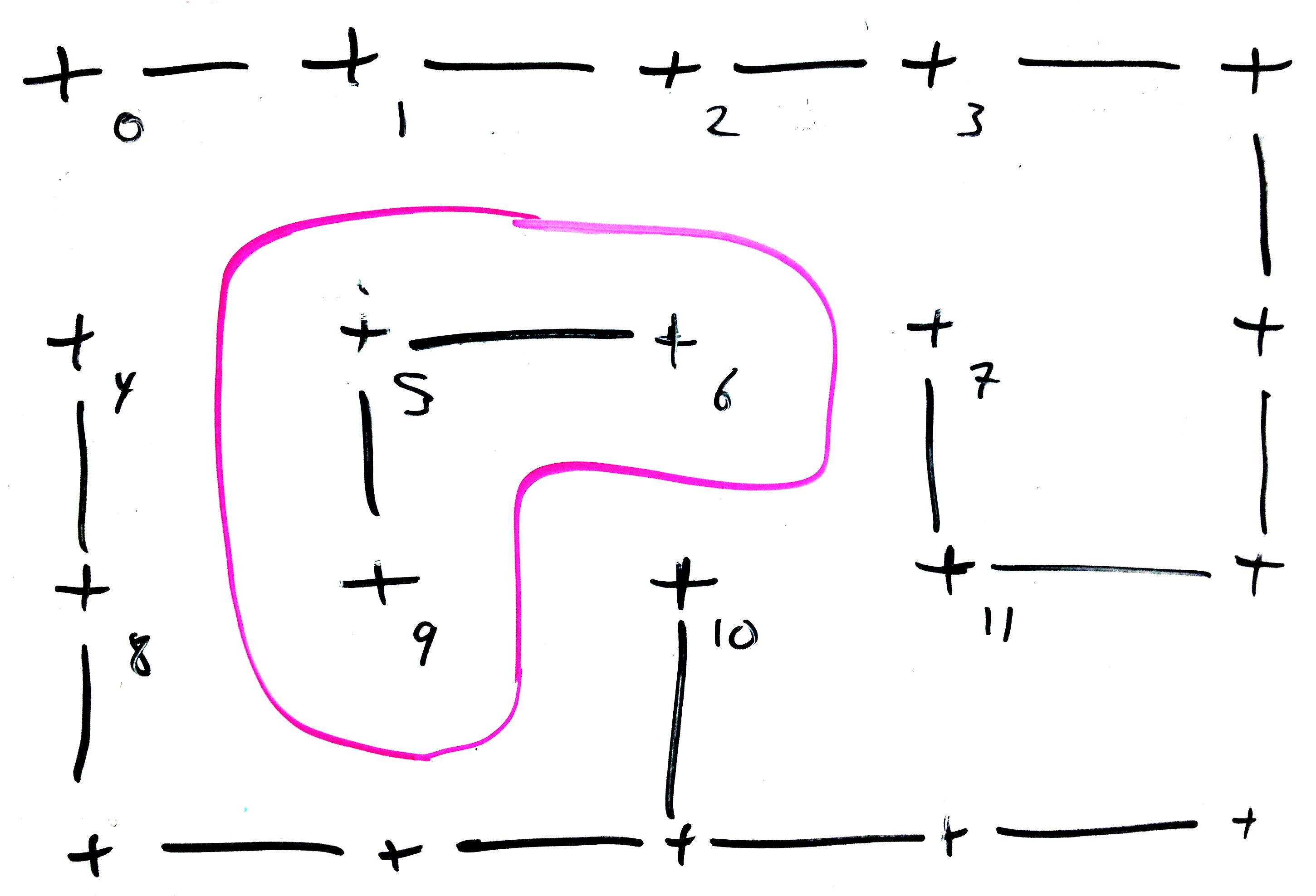 HW4: Example Maze
With 3 arrays that look like this:
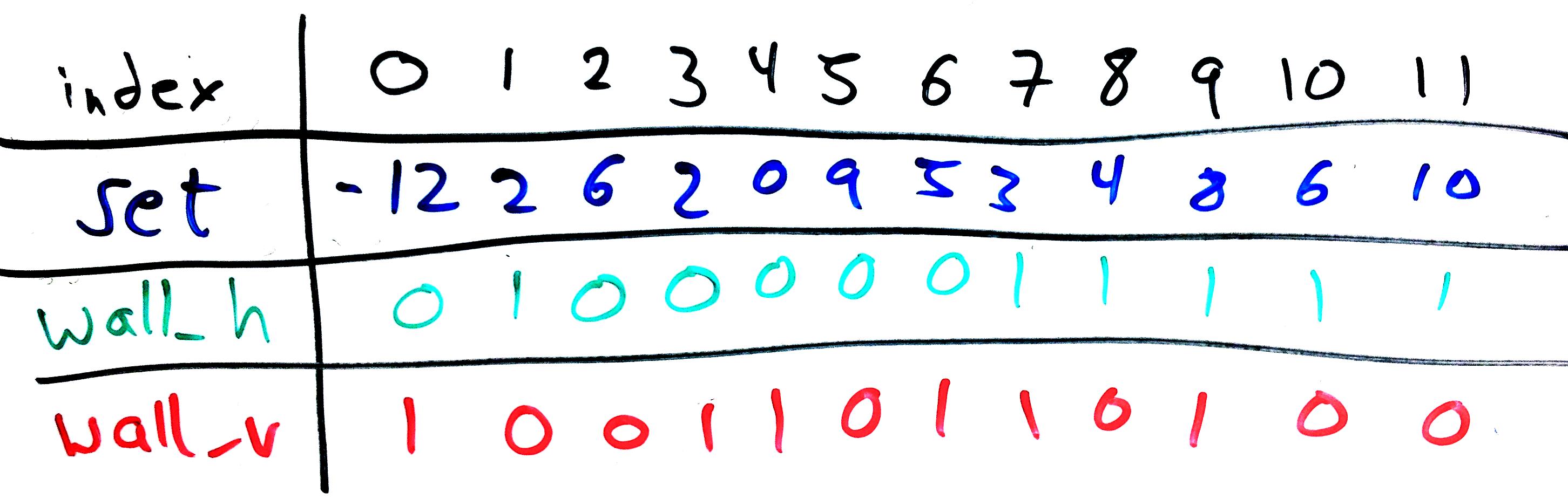 HW4: MazeBuilder
Find wall to remove
Find at random, rooms, walls, and/or neighbors
Make sure you want to remove it
Its neighbors are disjoint but adjacent
Its not exterior
Check if you should continue removing walls
“Until all are one…”
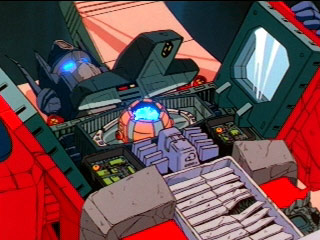 HW4: MazeBuilder
To print your mazes:
Make the top row of walls
For each row
Make a row of rooms and vertical walls
Make a row of horizontal walls below this row of rooms
Make the bottom row of walls
Make sure that you have an opening at the entrance and exit
HW4: Locations
Checking for adjacency where w is the width and i is the index of your room. Make sure to not modify or jump over exterior walls.
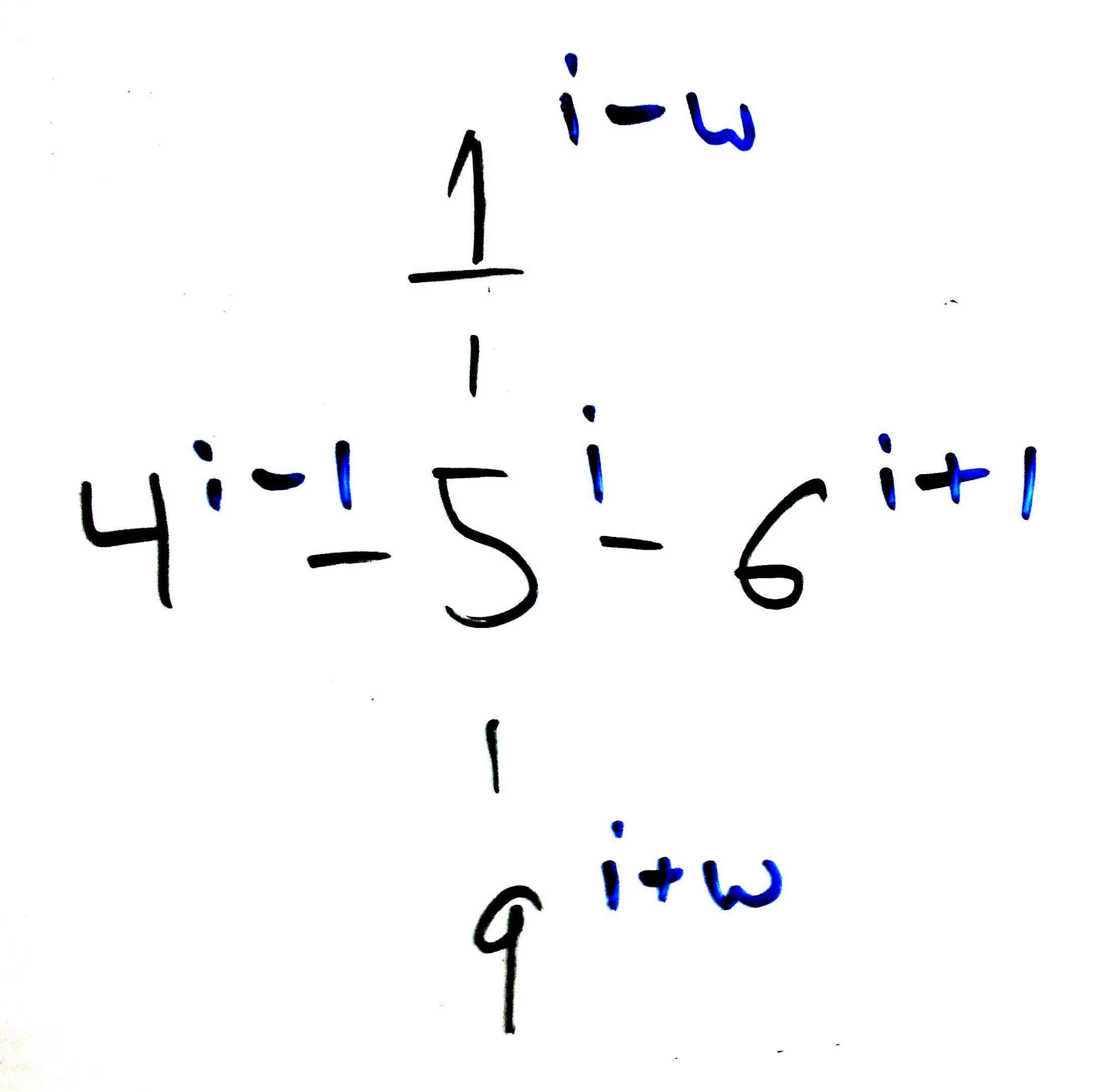 HW4: MazeSolver
The solution is 0 4 8 9 5 6 10 11
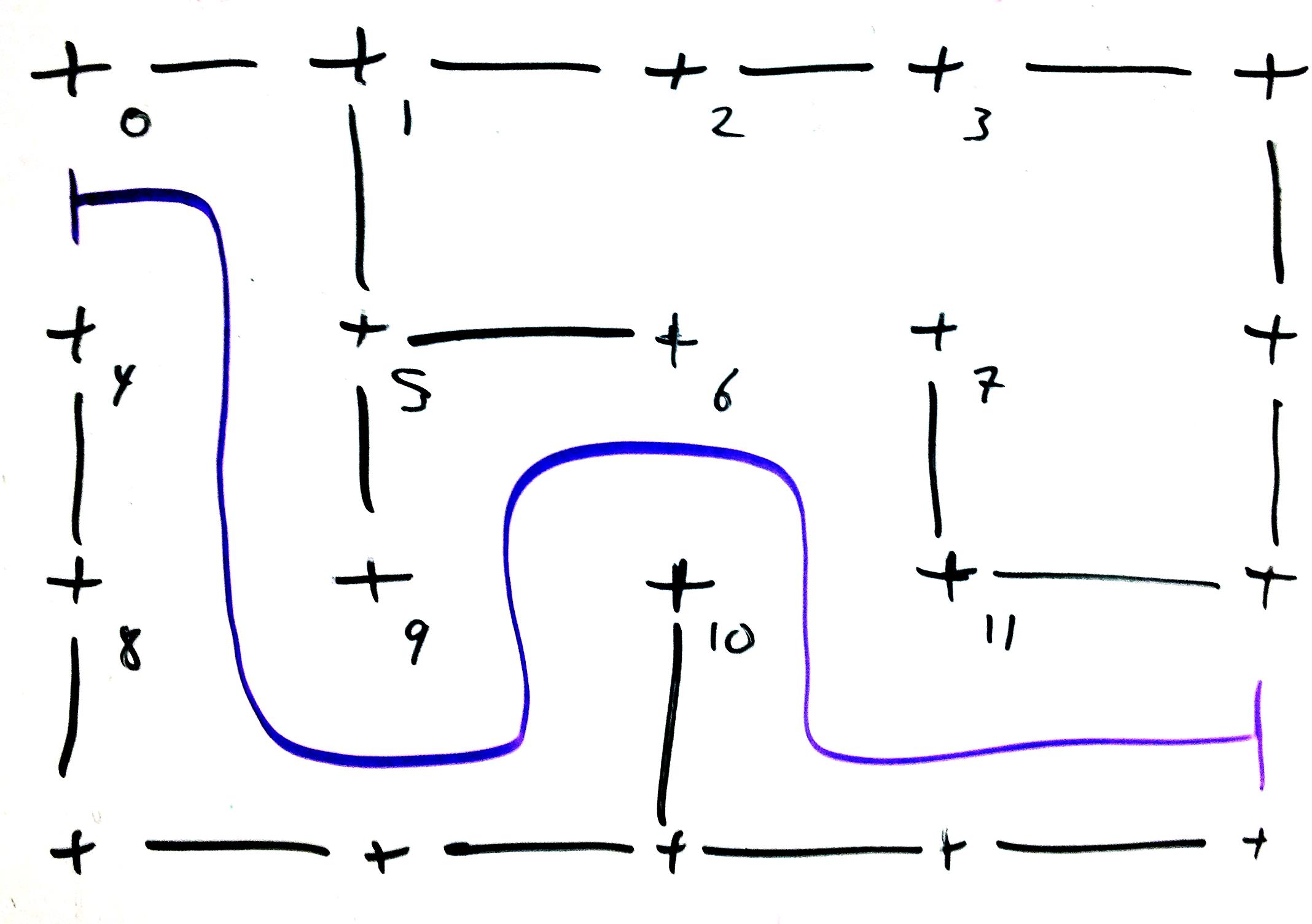